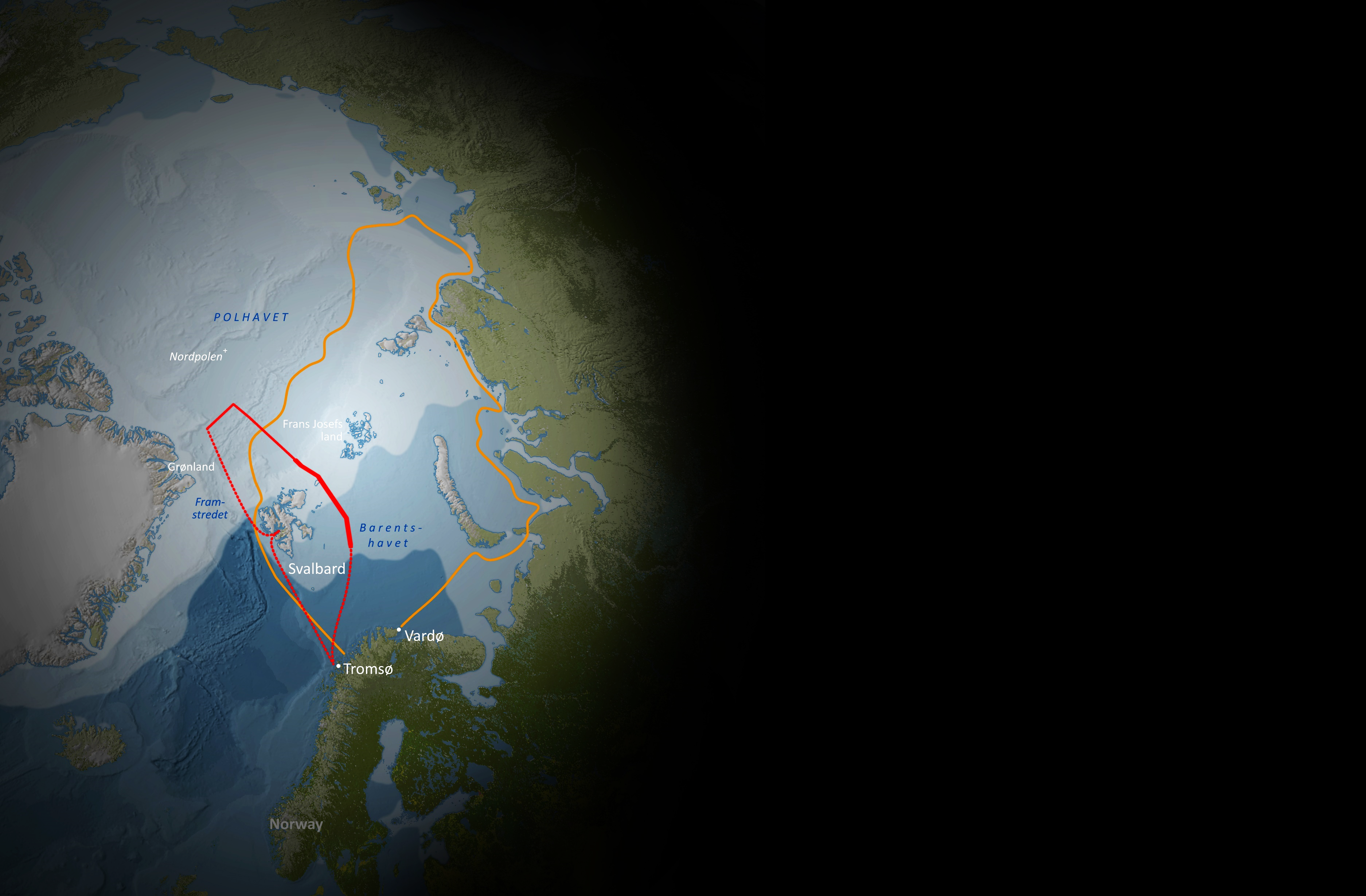 Det er utelukket å forstå 
jordoverflatens mange problemer 
i nutid og fortid uten at vi forstår havet 

Understanding the Earth’s surface ­
– past and present ­– is impossible 
without understanding the ocean
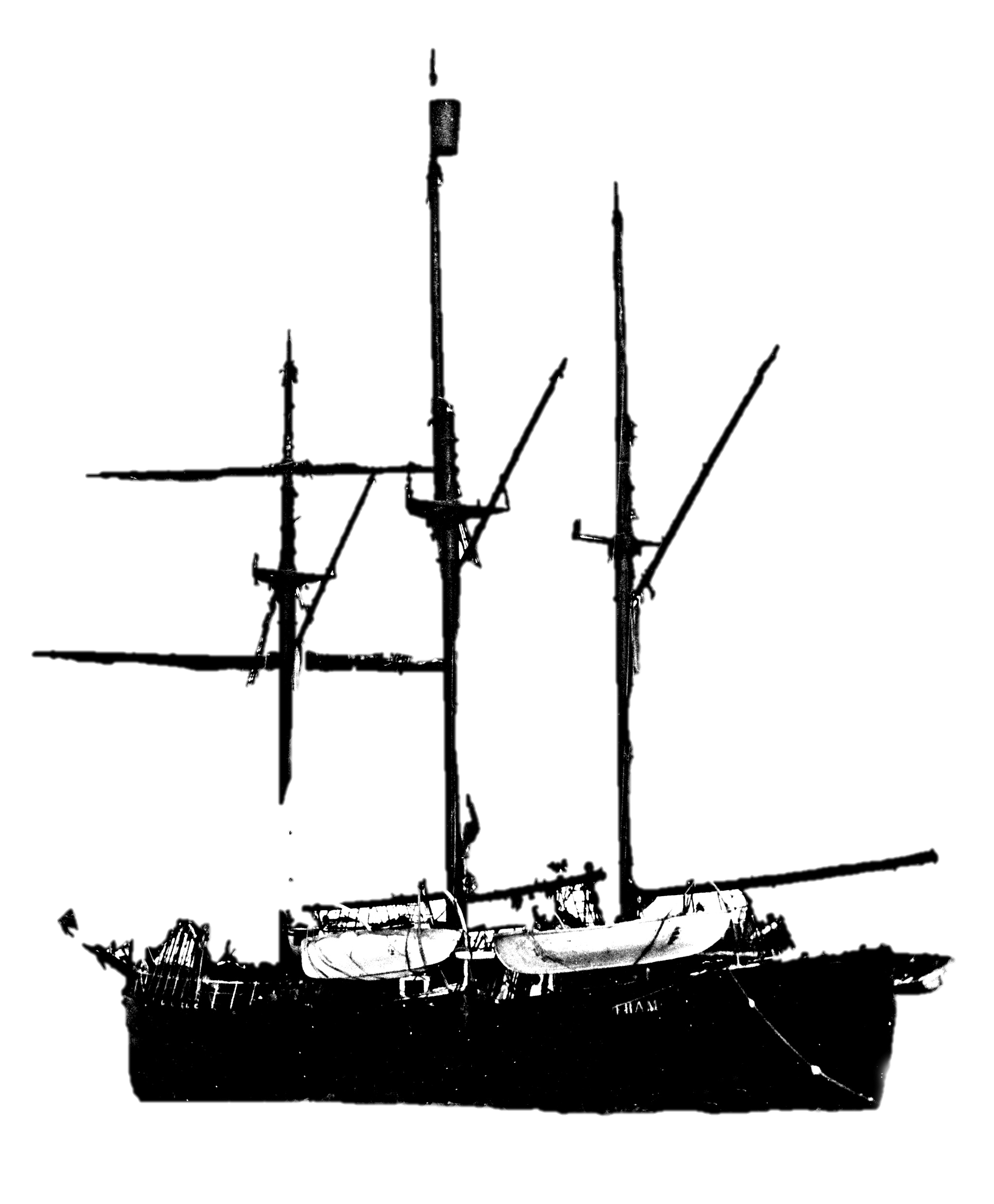 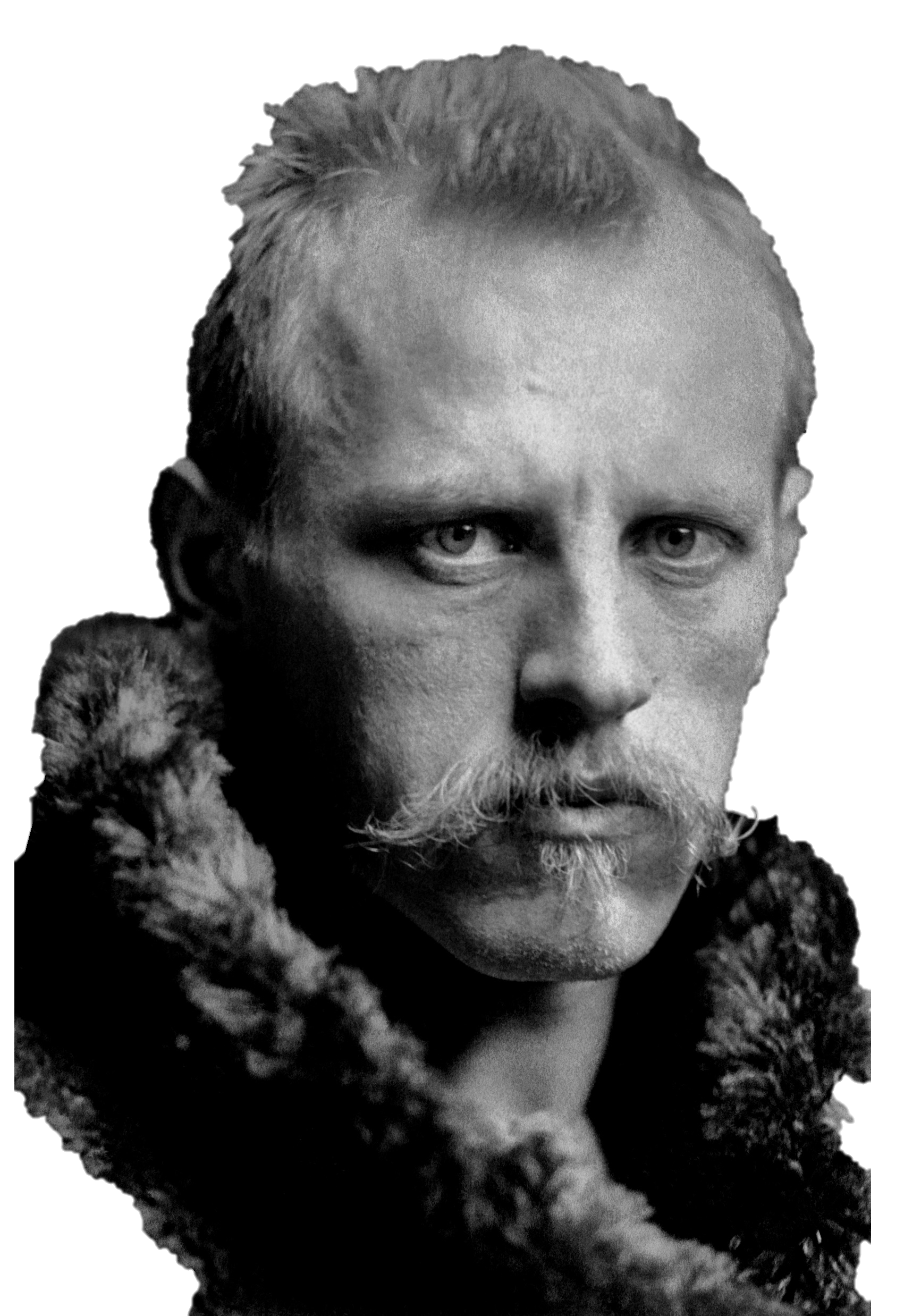 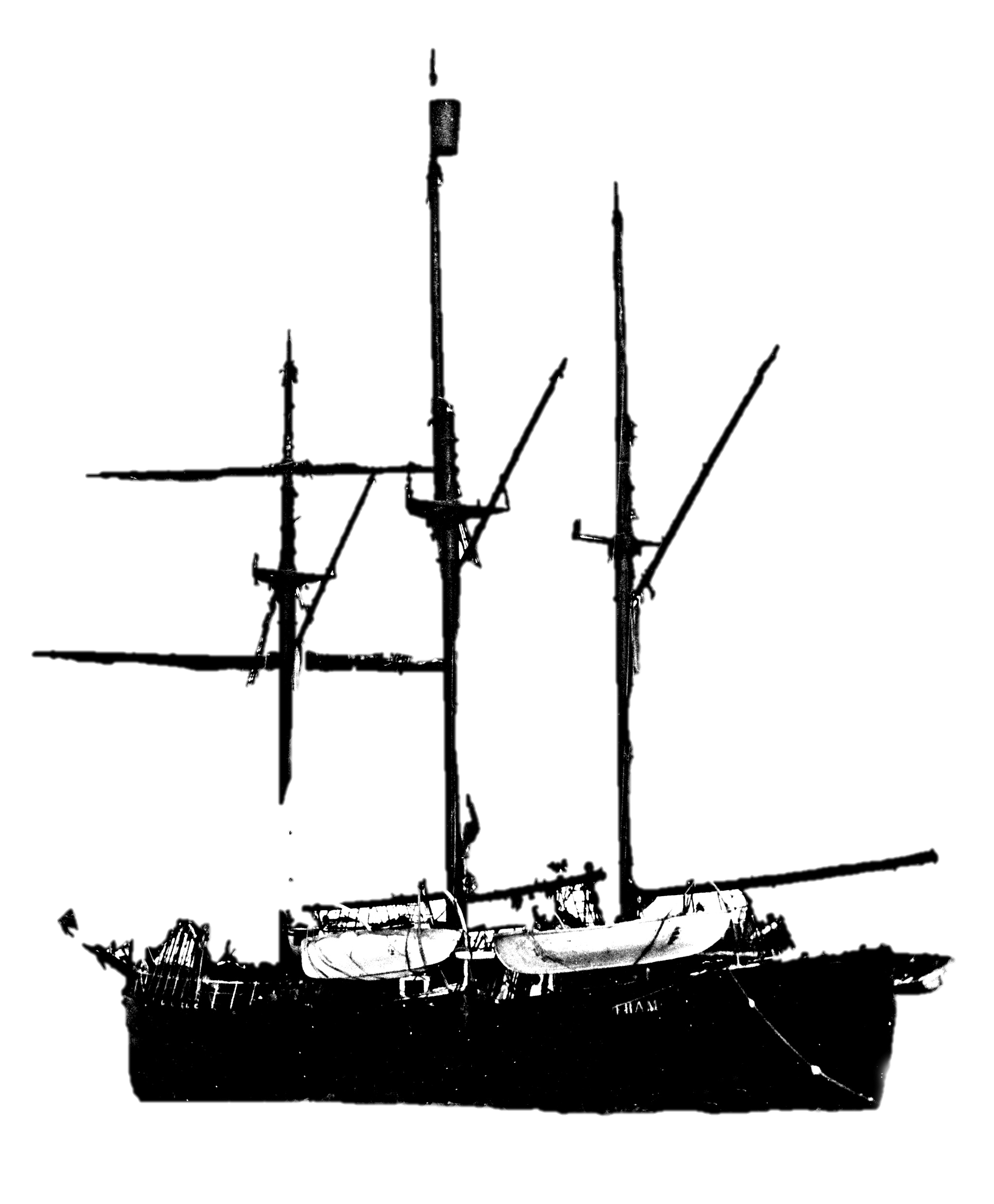 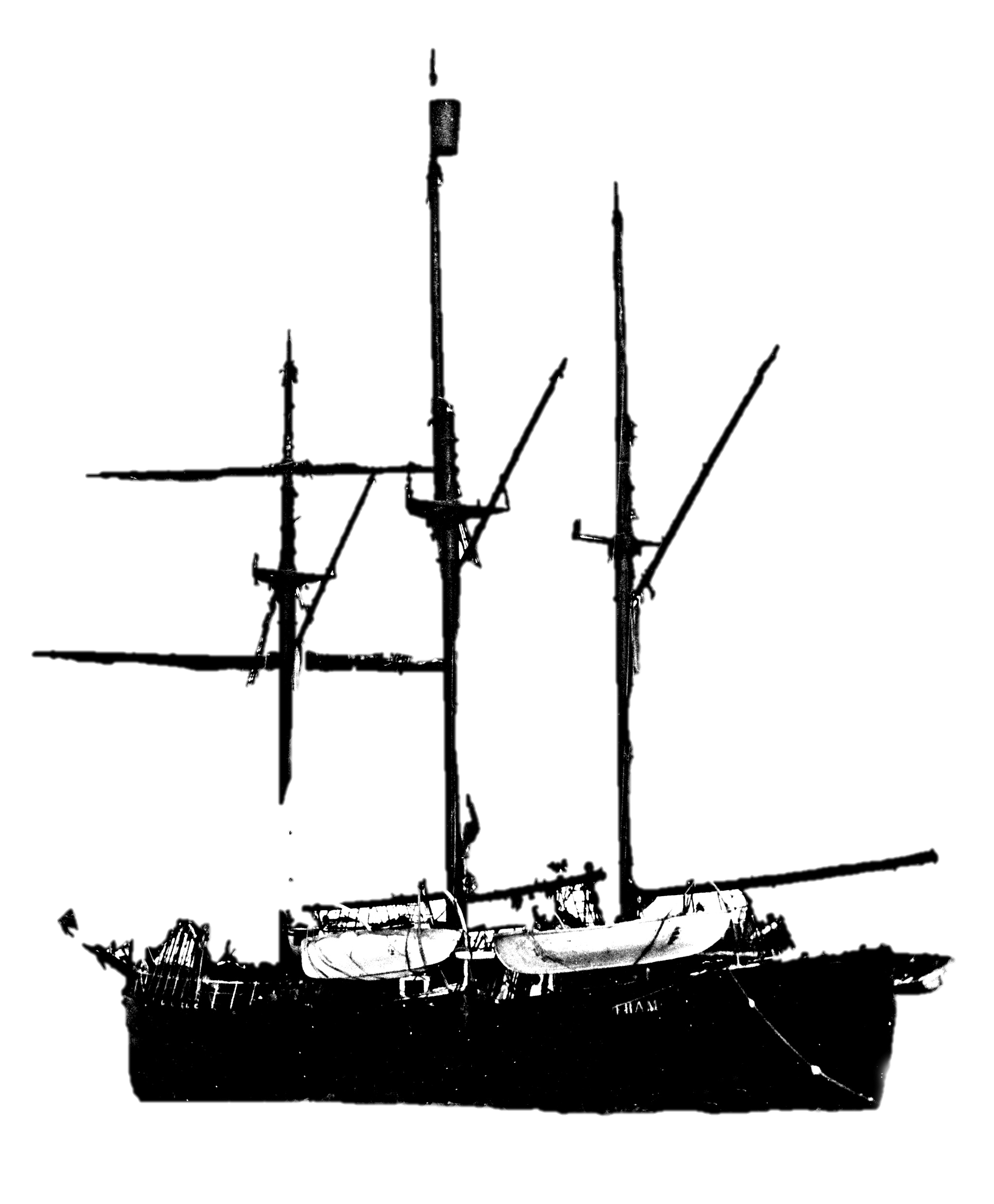 Fridtjof Nansen
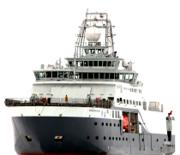 Framferden 1893­–1896
Fridtjof Nansen
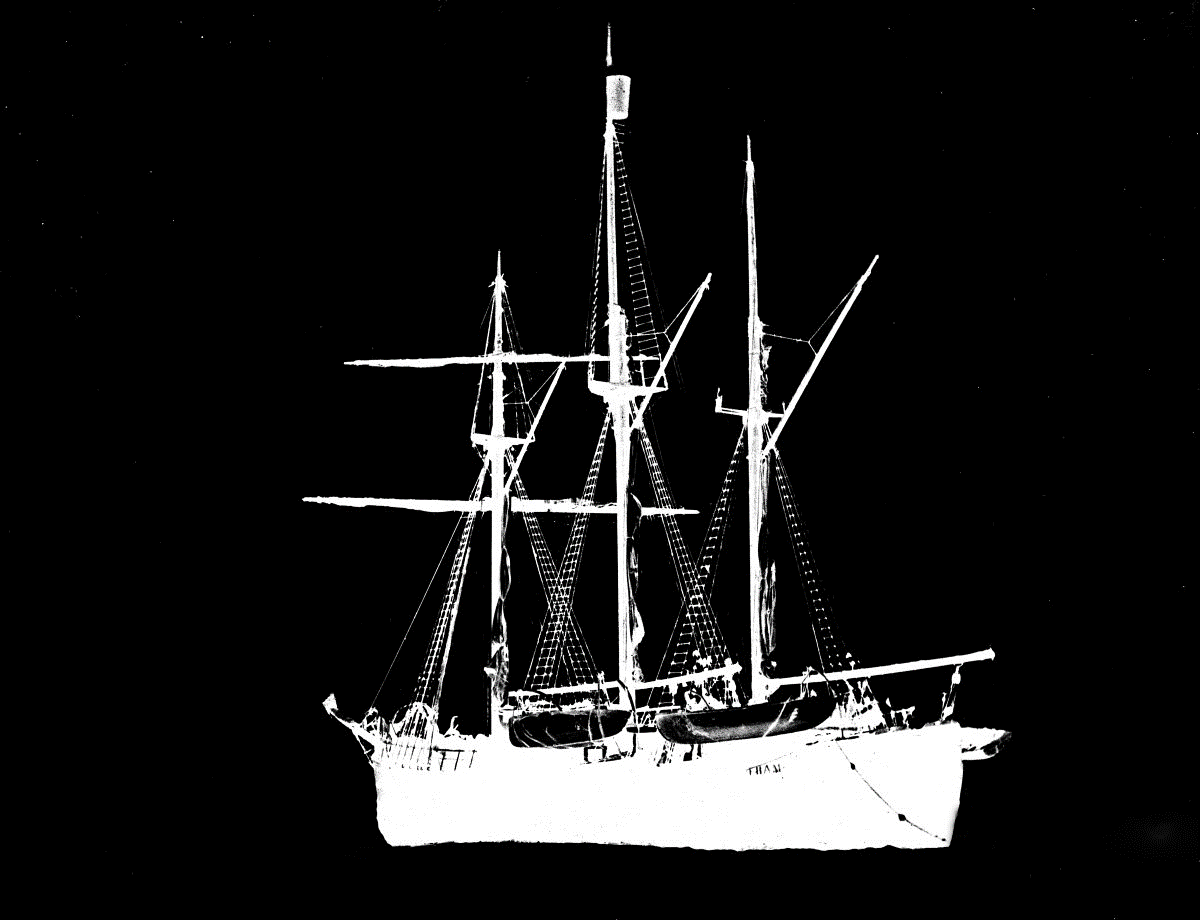 Den viktigste og mest dristige 
av alle polarekspedisjoner

Skip:  	  	Polskuta Fram 
Mål: 	  	Undersøke om isen driver gjennom 				hele Polhavet og ut Framstredet
Rute: 	 	Fram drev gjennom Polhavet  fra 					kysten av Sibir til Svalbard
Resultat:  	Brakte hjem helt ny forståelse av 					Polhavet
The Fram Expedition, 1893­-1896
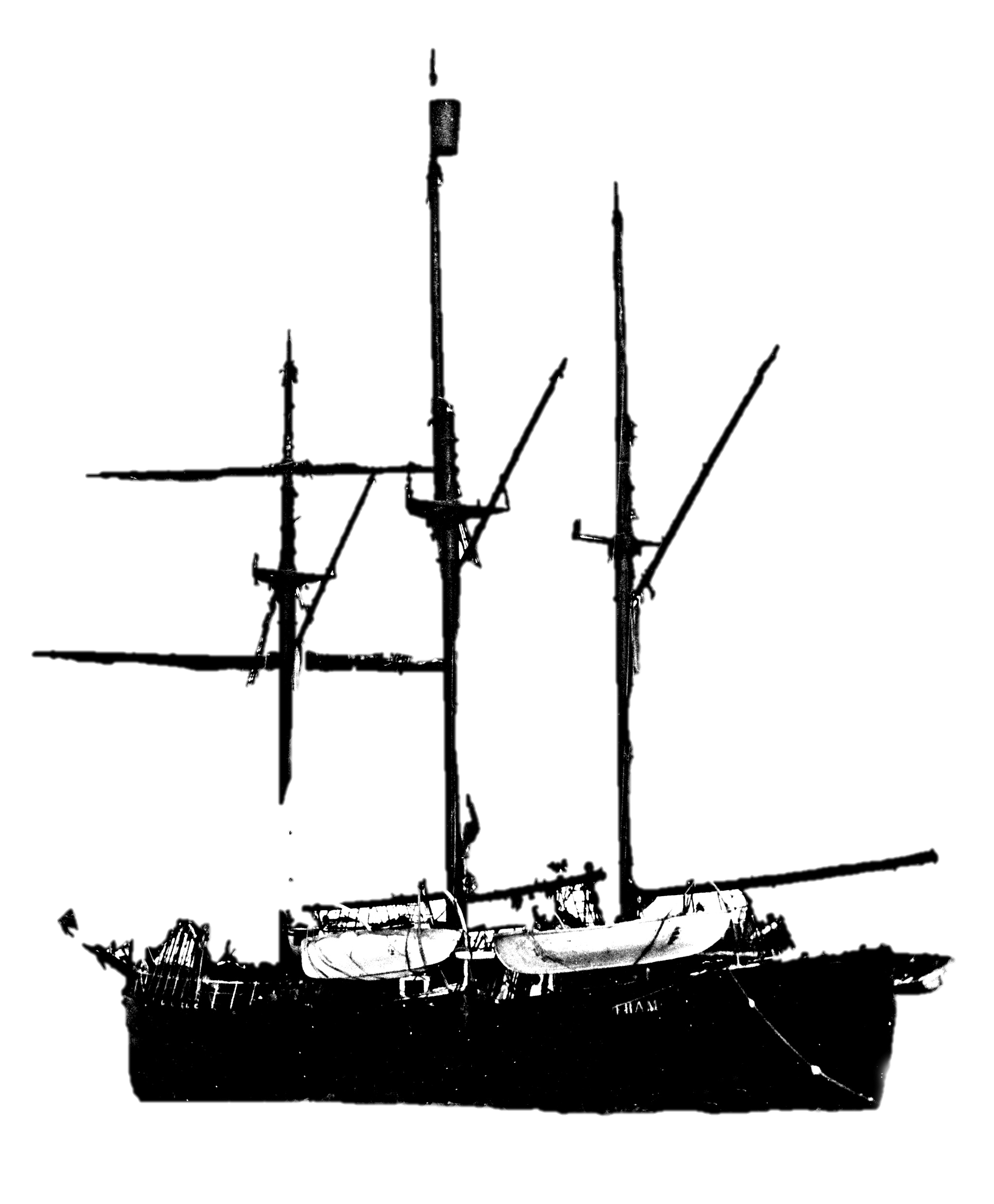 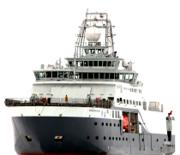 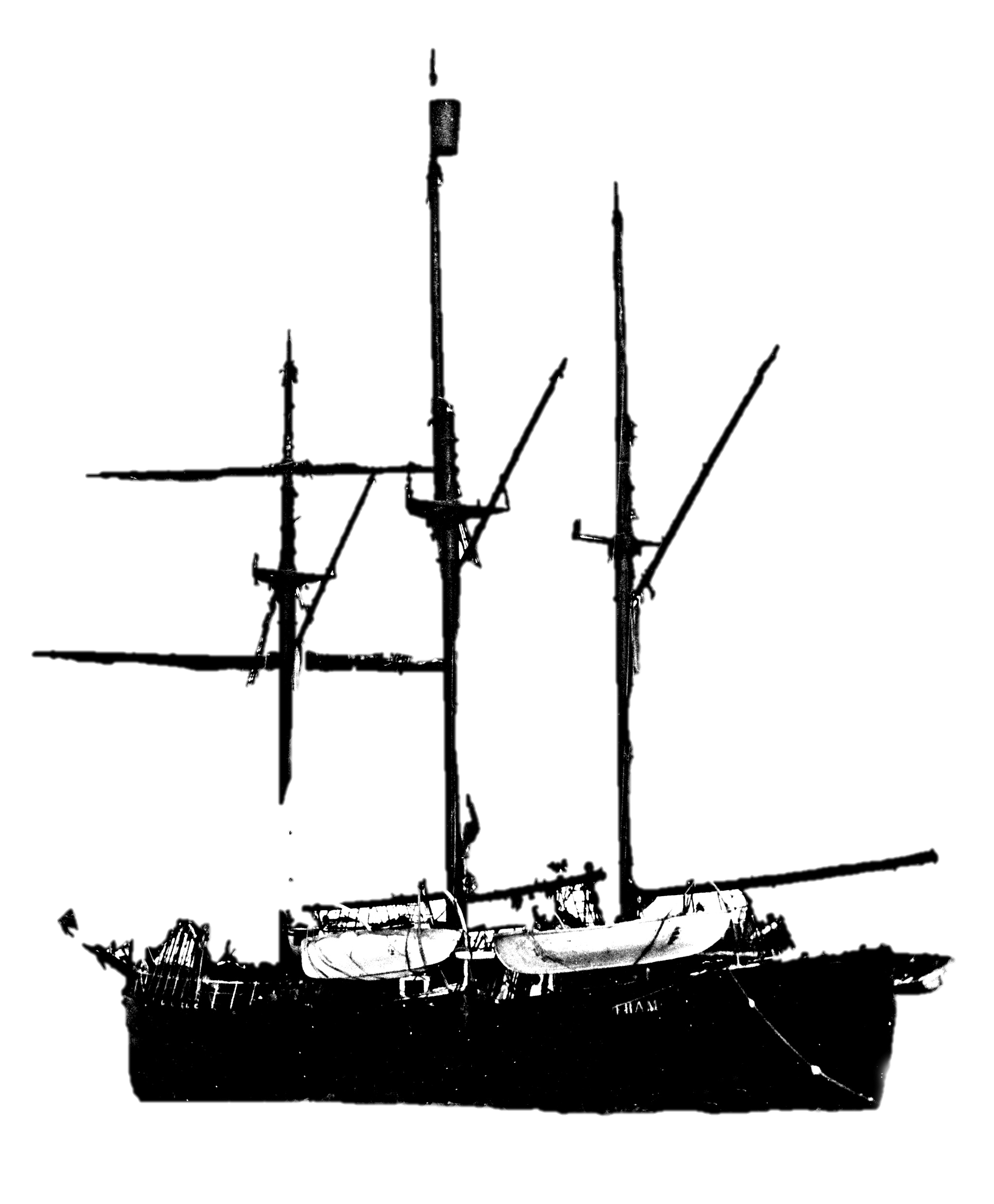 The most important and boldest of all polar expeditions
Fram
Arven etter Nansen tokt 2018­–2025
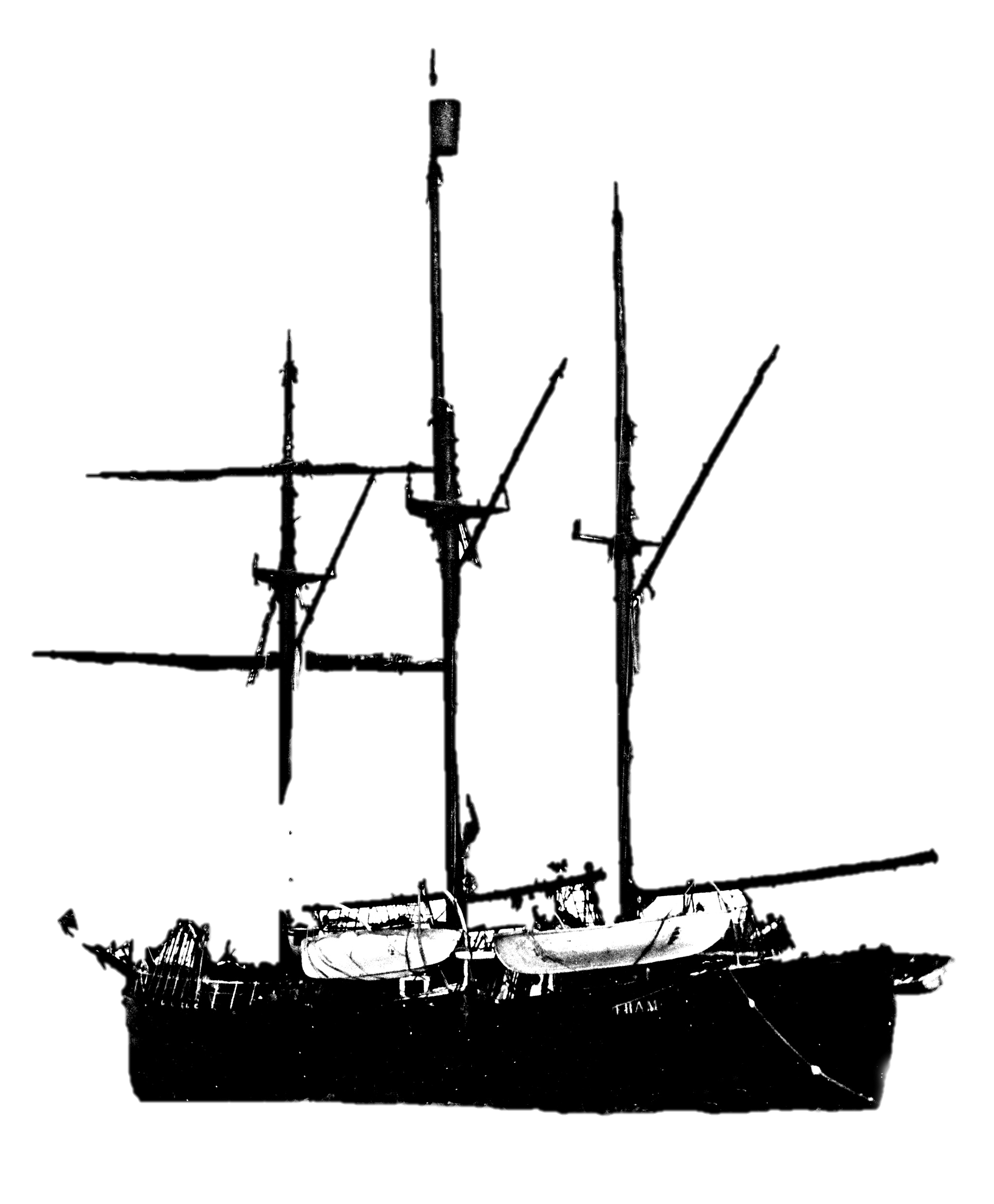 En rekke vitenskapelige tokt 
i Barentshavet og Polhavet 

Skip: 	 	Forskningsskipet Kronprins Haakon  
Mål: 	 	Kunnskap om klima, naturmiljø 
			og økosystemer
Rute:  	 	Årlige tokt i områdene mellom 					Svalbard og Frans Josefs land, samt 				i Polhavet nord for Svalbard
Resultat: 	Helhetlig, tverrfaglig kunnskap om 				hele natursystemets grunnleggende 				fysikk og kjemi til økosystemer og 				menneskelig påvirkning
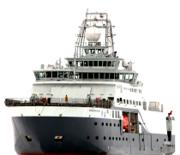 The Nansen Legacy cruises, 2018-2025
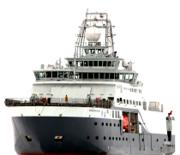 A series of research cruises in the Barents Sea and Arctic Ocean
FF Kronprins Haakon
Kart: Anders Skoglund, Norsk Polarinstitutt
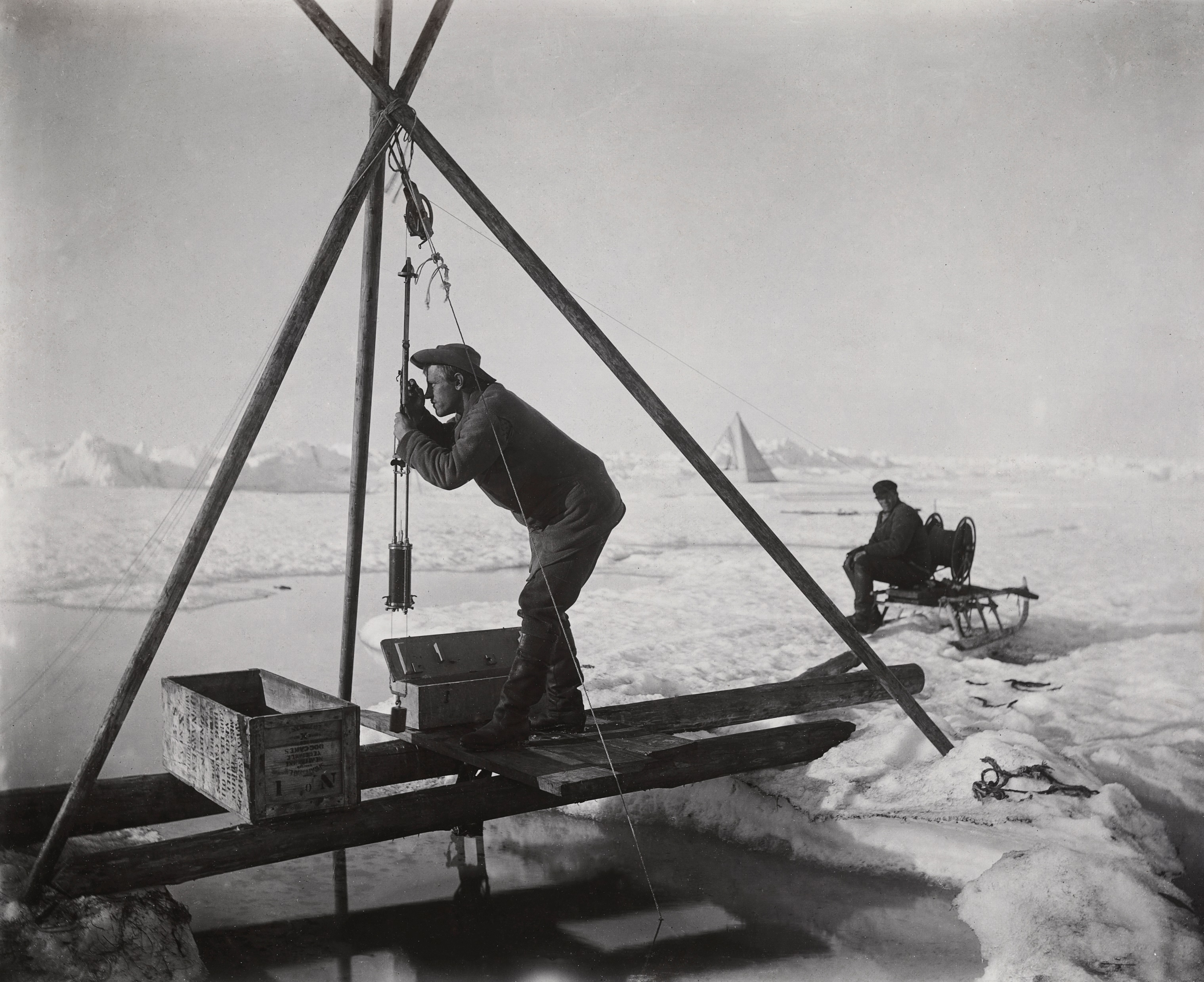 Fridtjof Nansen leser temperatur fra vannhenter.
Polhavet 12.juli 1894
Fridtjof Nansen reads the temperature from a water sampling instrument.
Arctic Ocean 12 July 1894
Foto: Nasjonalbiblioteket
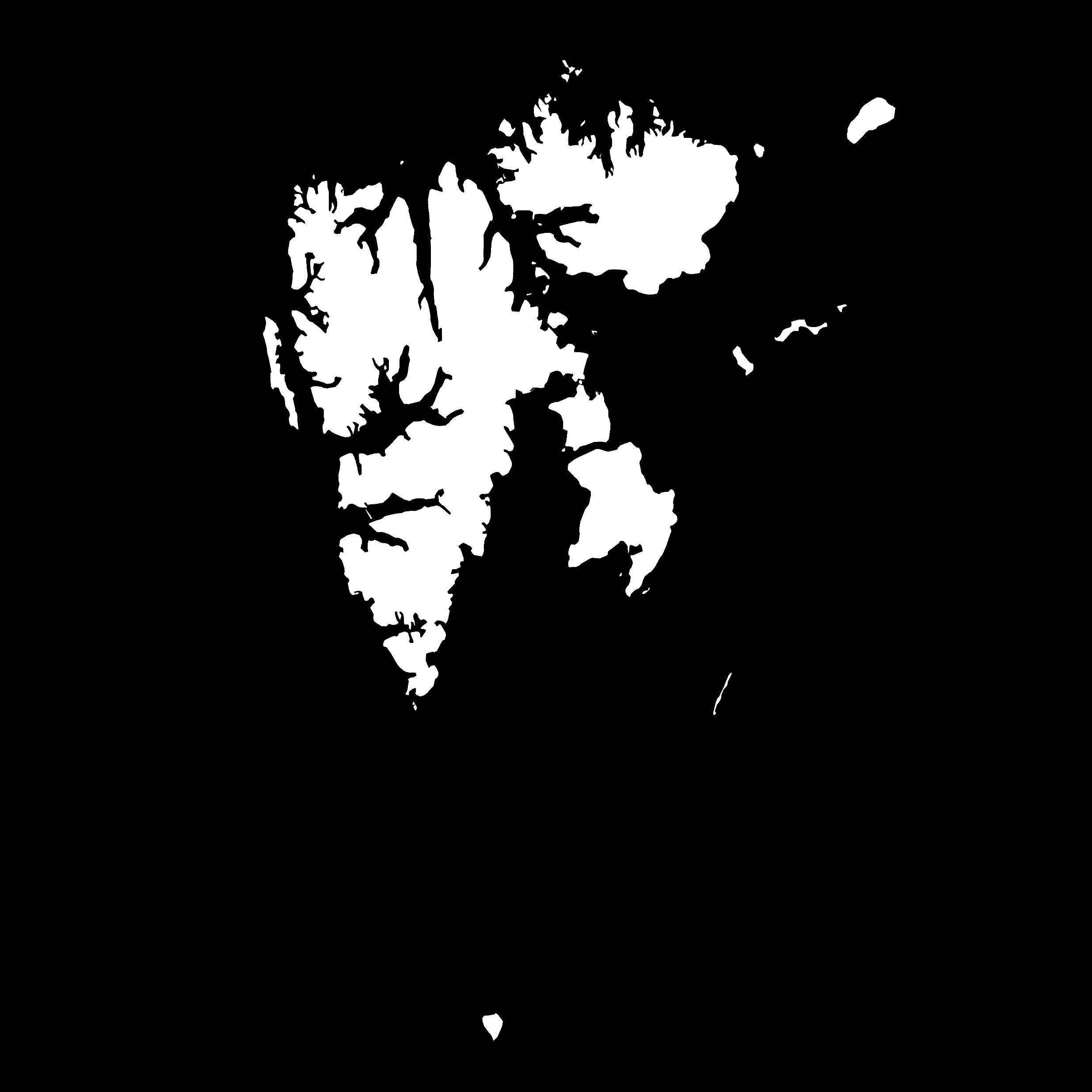 De endringene som skjer i Arktis påvirker værsystemene rundt om på jorda.
The changes happening in the Arctic affect the weather systems around the world.
Svalbard er det stedet i verden man har målt den høyeste temperaturstigningen, 5,6 °C 
i gjennomsnitt de siste 30 år.
The greatest temperature increase in the world has been registered in Svalbard, 5.6 °C average over the last 30 years.